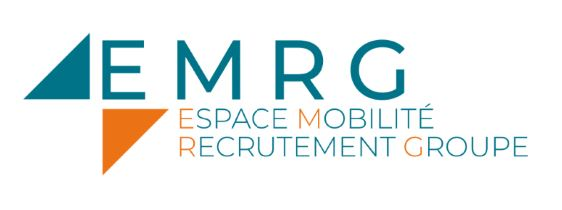 NORMANDIE
Emmanuelle - Responsable EMRG
Elisabeth
Responsable pôle Appui et Synergie
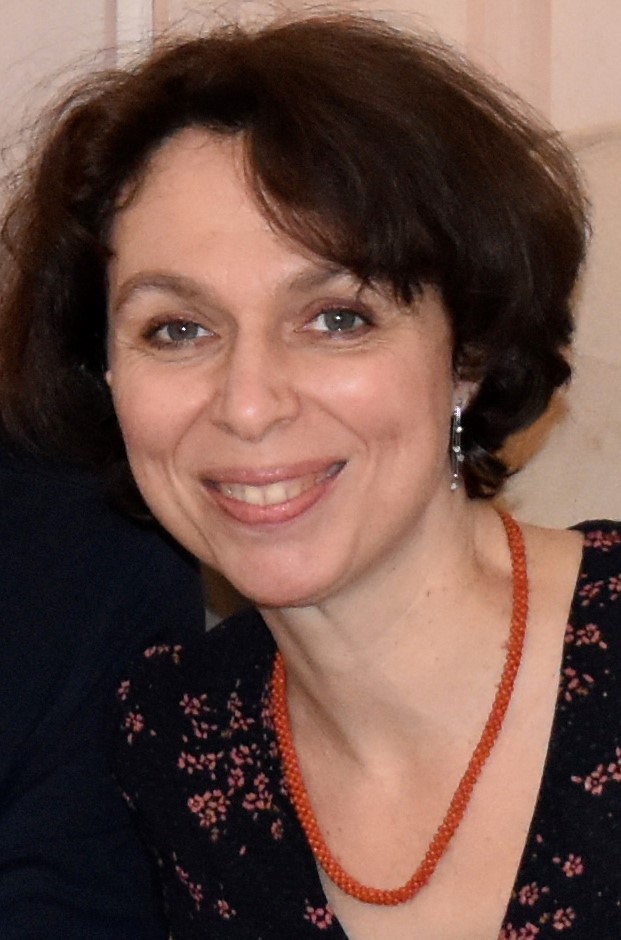 Jean Marie  
Responsable de pôle
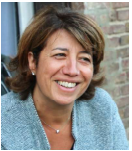 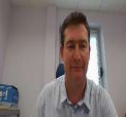 Chargés de recrutement
Conseillères en évolution et  développement professionnel
Fabrice
Guillaume
Gwenaëlle
Sandrine
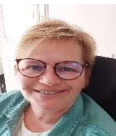 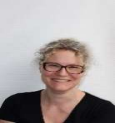 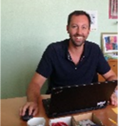 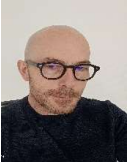 Nathalie
Sabine
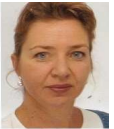 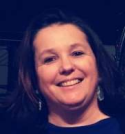